GAMBLING ISSUES
PRESENTED BY:  MELINDA GARVIN, EA
The Tax Cuts and Jobs Act of 2017
CHANGED TWO AREAS
BOTH CASUAL AND PROFESSIONAL
LIMITATION ON LOSSES
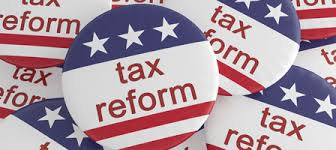 Professional vs. Casual Gambler
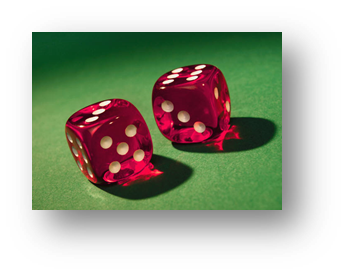 Manner
Expertise
Time & effort
Expectation that assets will appreciate
Success in similar or dissimilar activities
History of income & loss
Amount of occasional profits
Financial status
Elements of personal pleasure or recreation
Gambling
Court cases
Professional gambler
Linda Meyers
Trieu M. Le
Casual gambler
Ali Mahammadpour
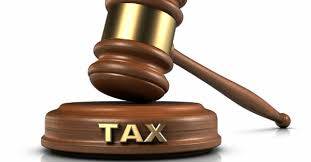 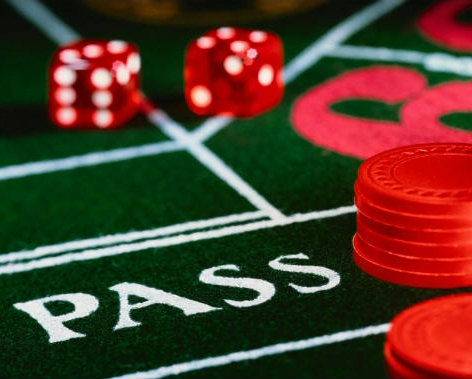 Gambling
Income
Bingo
Lotteries
Card games
Slot machines
Betting
Gambling
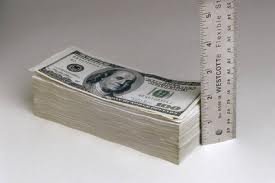 W-2G
$600 or more
$1,200 or more from a bingo game or slot machine
$1,500 or more from a keno game
More than $5,000 from a poker tournament
Gambling winnings subject to FITW
Page 83-85
Gambling
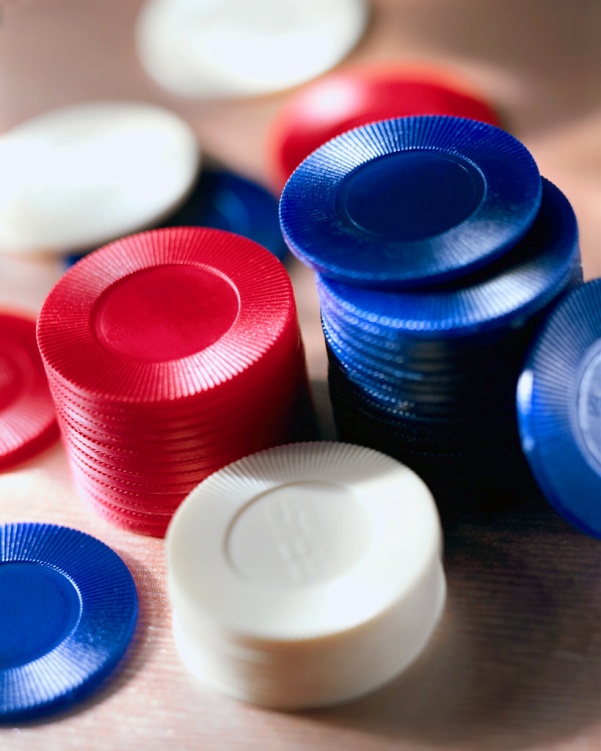 Withholding
24%
Gambling losses
Reporting requirements
Casual gambler
Professional gambler
Page 86
Gambling
Substantiation
Rev. Proc. 77-29
Date and type
Name and location of the gambling establishment
Names of other persons present
Amount won or lost
SAFE HARBOR FOR SLOT PLAY
AM 2008-011
NOTICE 2015-21
ELECTRONICALLY TRACKED SLOT MACHINE PLAY
SINGLE SESSION OF PLAY
REPLACED WITH IRP